ریاضی3
معادلات دیفرانسیل
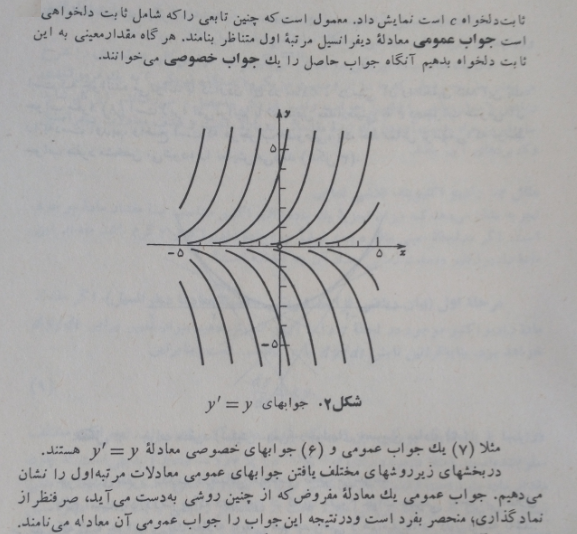 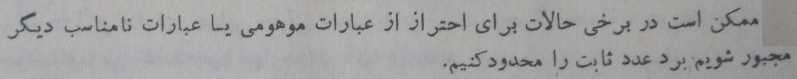 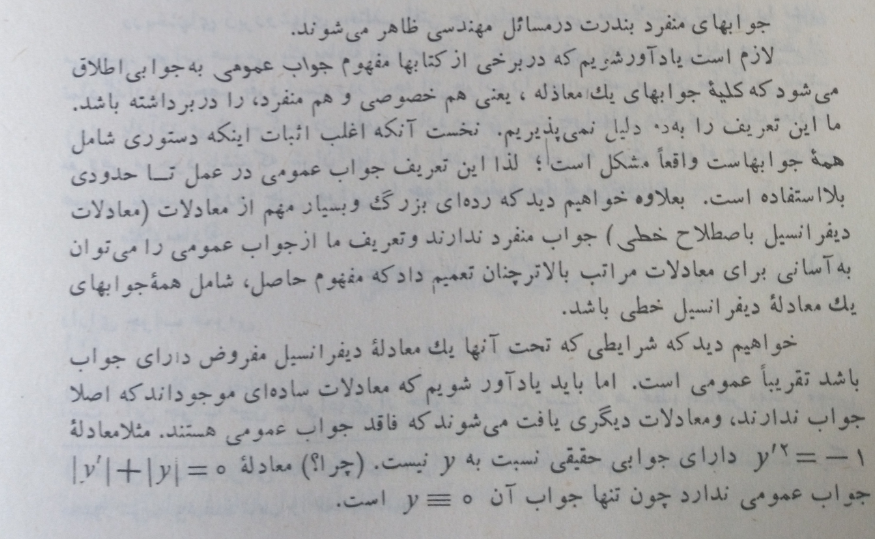